محوریابی بیانات مقام معظم رهبری در دیدار با استادان، نخبگان و پژوهشگران دانشگاه‌ها(1397/3/20)
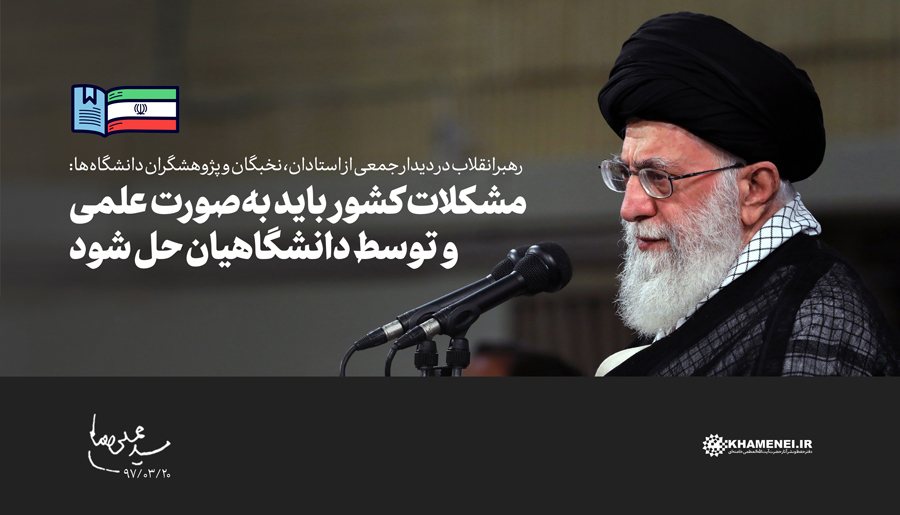 دانشگاه مرکز مهمی برای
سرفصل اساسی دانشگاه برای نقش آفرینی
تربیت فرهنگی، اخلاقی و هویتیِ دانشجویان
تحول دائم و اصلاح مستمر در محیط‌های دانشگاهی
درگیر شدن دانشگاه با مسائل کشور
ورود عالمانه دانشگاه در برخی مسائل
اقتصاد
صنعت
ریشه یابی روان شناختی تمایل برخی قشرها به کالای خارجی
آسیب های اجتماعی
بررسی علمی موانع تولید کالای باکیفیت داخلی
زنجیره چرخه تولید و مصرف
عقل در نگاه اسلامی
معتقد کردن فرد به سبک زندگی اسلامی
عامل رسیدن به مقام قرب و توحید
4
3
2
1
تأمین کننده ارتباطات مختلف زندگی
عامل تعامل و رشد انسان
لزوم تربیت فرهنگی،معنوی و اخلاقی
ایستادگی در برابر صداهای بلند تحکم آمیز
مقابله با ناهنجاری های رایج در فضای مجازی
مدیریت صحیح جامعه در آینده
اعتلاء عزت و ایستادگی در جامعه
ضرورت اصلاح و تحول دائم در دانشگاه ها
تبدیل رویکرد مصرف‌کنندگی علم به تولیدکنندگی علم
هدفمند کردن تحقیقات
تحقق کامل نقشه‌ی جامع علمی کشور
آمایش آموزش عالی
خطر نامتوازن شدن رشته‌های دانشگاهی
دانشجو چگونه باید تربیت شود؟
امیدوار و خوشبین به حال و آینده
معتقد به ظرفیت های داخلی
آشنا به موقعیت کشور
معتقد به موفقیت های کشور
جایگاه رفیع جمهوری اسلامی ایران
مسئله فلسطین
01
رژیم صهیونیستی؛سرآمد ظالمان
سکوت اروپایی ها در مقابل جنایات رژیم صهیونیستی
02
مراجعه به افکار عمومی برای تعیین نوع حکومت در فلسطین
03